Divestment at Middlebury
February 16, 2013
"Divestment is the act of removing stocks from a portfolio based on mainly ethical, non-financial objections to business activities of one or more companies." 
-Responsible Endowments Coalition
[Speaker Notes: Hello everyone, first of all thank you so much for making this time for us to speak to you this morning. We're really excited and grateful to get to share what we as students have learned about divestment and the opportunities we see for Middlebury.
My name’s Jeannie Bartlett.  I’m a sophomore from Western Massachusetts majoring in Environmental Studies with a focus in Conservation Biology, I’m the co-president of the Socially Responsible Investing Club, a member of the Advisory Committee on Socially Responsible Investing, and I first engaged in the possibility of divesting from fossil fuels and weapons at the end of last summer.]
Agenda:
How Middlebury's priorities and divestment align
Review of the Issues: 
Violence
Climate change
Financial Risks and Opportunities
Fiduciary Duty, Legality, and Precedents for Divestment
Middlebury's Leadership Role
Divestment as a Social and Political Tool
Middlebury's Global Community
Next Steps
Who We Are and Who We Represent
[Speaker Notes: Seven students are presenting to you today, but many others have contributed. Over 25 students were directly involved in creating this presentation. Many faculty and staff, some in this room, have provided valuable information, perspectives and advice.  As of this January, more than 60% of students support divestment from either fossil fuels, weapons manufacturers, or both, and only 15% of students oppose divestment.  At Monterey, students are holding a rally in solidarity with us this morning.  The Middlebury community is engaged on this issue.  Clearly you are, too, as you have given us this time to present and many of you, I know, are already in dialog about this.  
Now I’ll hand it over to Laura Berry who will talk about weapons-based violence and why it's important for us to address through divestment.


climate change and the political changes that are needed to keep this planet livable for the extended Middlebury community.







Introductions & personal narratives.
Who we represent. "Our group, Divest for our Future, has a dedicated membership"
SGA Results (1295 total respondents) 60.69 in favor, 15.75% opposed, 23.55 no opinion
example: Hi, I'm [          ] and I'm interested in divestment because it is one of the few ways for students to directly confront the challenge of our generation, climate change, and the impetus behind 

Our small group here in front of you represents a much larger faction of Middlebury students concerned with the issue of divestment. From a recent all-campus survey conducted by the SGA, 60.69% of the student body supports the idea of the college divesting its endowment from fossil fuels and arms manufacturing, 15.75% do not support Middlebury divesting from these industries, and 23.55% have no opinion. Charlie quote from panel about importance of divestment to students
(this represents overwhelming approval)]
[Speaker Notes: Thank you. My name is Laura Berry and I am a freshman looking to major in Environmental Studies with a focus in policy or economics.
 
GLOBAL/ARMS/WAR
 
We feel as though it is important to speak about some of the main issues with which we are engaging by having this discussion in the first place. At the core of the group of students working towards divestment is the desire to be part of a Middlebury that lives up to its values and to its mission statement. We are working towards a Middlebury that both engages the world and engages it’s problems. As a result, one of our major concerns is the presence of weapons-related violence in this world. From the stagnant rate of firearm murder in the United States and the mass tragedies such as the Sandy Hook Massacre and the Aurora theatre shooting, the horrifying presence of firearm related violence in the United States is more evident than ever. On the global scale, the continuous war and conflict destroying civilian homes, families, and lives around the world, in places that some Middlebury students call home, and the US military budget encompassing 43% of global military spending, nearly 700 billion dollars a year, we cannot ignore the costs of the presence of war in the international community and our lives.

However, we want to want to make clear the distinction between our efforts to fully dissociate Middlebury from violence and the intended targets of such a statement like divestment. We respect the lives of military service members and understand the depth of their sacrifice and efforts. But a Middlebury that continues to invest in the weapons manufacturing industries providing the tools of war and gun crime is not one that is in line with its values or its mission statement, and contradicts the work we have already done as a college to promote global peace and widespread cultural understanding.
 
We firmly believe that "doing good does not undo doing bad" and that the efforts of any group towards a better society, and in this case, Middlebury's efforts, must be non-contradictory as well as comprehensive.

I'll now hand it over to Teddy, who will speak towards the environmental concerns that divestment seeks to address.]
Anthropogenic Climate Change
NASA
[Speaker Notes: Hi, thank you Jeannie and Board. I'm Teddy Smyth, a sophomore Environmental Policy major from Augusta, Georgia. I just want to quickly reiterate some things you probably already know, as the same board that passed Carbon Neutrality: Anthropogenic, or human-caused, climate change is the most pressing challenge facing our world today, and especially my generation. I have spent my entire lifetime on a warming earth, and it's only getting hotter: Since March of 1985, every single month has been warmer than the historical global average.  On our current trajectory, the International Panel on Climate Change projects that temperatures will increase by over 2 [0.8-2.6] degrees Celsius by 2050. [The graph shown, a comparison by NASA of several studies, shows the clear warming trend of yearly temperature deviations from the mean.]

The global effects of warming are severe, and the costs are already high. According to a recent study by the DARA group, a European think-tank, global warming contributes to the deaths of 400,000 people a year and costs the world $1.2 trillion dollars annually. 

[The effects of too much atmospheric carbon dioxide are innumerable: ocean acidification, melting arctic ice, melting permafrost, water shortages and droughts, floods, loss of biodiversity, coastline erosion, increase in heat waves,and the disappearance of entire countries like the Maldives as sea levels rise.]

I'm not trying to scare you into taking action -- but the threat is urgent and the threat is real. 





There is a clear link between climate change and more frequent, more extreme weather events - a reality which is already evident. A hotter atmosphere holds more humidity, which has been shown to increase the frequency and strength of extreme weather events. Disasters like Hurricane Sandy -- which killed XXXX many people and cost $50 billion dollars -- and the Great Drought in the Midwest this past year --- that caused severe grain shortages and cut the US GDP by .5- 1 percentage points -- will happen more and more often.  



Entire countries like the Maldives will disappear as sea-levels rise. ( there's probably some statistic about this if you have time to find it about how much 3rd world countries burn compared to developed countries also there's this  which states that "developing countries are estimated to bear 75-80 per cent of the costs of damages related to climate change as a result of droughts, floods, strong storms and rising sea levels." http://reliefweb.int/report/world/burden-climate-change-poor-countries but also just to be clear this is important but not actually a focus I think?--vrwg)

But the brunt of the effects of climate change will fall on those who have done the least to cause it. 
Look at all the people it's already affected. 

The current global temperature is .78 degrees Celsius above historical levels. 



hese catastrophic effects are driven by the burning of fossil fuels. 


glacial retreats I'm just adding a bunch pick out the good ones..--vrwg)




This graph 

-effects of carbon in the atmosphere == more humidity in the air makes more storms
-ocean acidification
-stats about last year: hottest year on record. 
-list out more effects. 

The graph on the left, from Antarctic ice core samples taken by [     ], shows the clear correlation between atmospheric CO2 levels in blue and temperature in blue. 

The graph on the right, from NASA, shows the warming trend over the past 100 years, as supported by calculations from 3 scientific institutes across the world. 
And the graph on the left, constructing from Antarctic ice core samples, shows the clear correlation between atmospheric CO2 concentrations and global temperature, and how current CO2 levels are exponentially higher than at any time before. The burning of fossil fuels is responsible for the majority of this rise. According to the most recent IPCC report, CO2 from the burning of fossil fuels accounts for 56.6% of global greenhouse gases


innumerable, so I will only list only a few occurring now: more hurricanes (like Sandy, cost $50 billion dollars), more frequent drought, like 
There are many financial implications of climate change. 
The link between global warming and more frequent climate disasters has been made explicit by a number of studies. the great drought this past year in the West (which is expected to cut US GDP by .5- 1 % points == $1.5 trillion -- not exactly what we want as we continue to try to recover from the Recession), 
Sandy, cost $50 billion dollars
rising sea levels that will literally make entire countries like the Maldives disappear, creating a new global crisis of climate displaced peoples. 

And the effects of climate change are already happening now, and the brunt of the burden is on those who have done the least to cause itTransition line

DEFINE ANTHROPOGENIC CLIMATE CHANGE. 
-mention 4% or whatever here. 



While our commitments to sustainability, carbon neutrality as splendid -- we need broad-based government support
Citations:
http://www.southwestclimatechange.org/figures/icecore_records
http://www.guardian.co.uk/environment/2012/sep/26/climate-change-damaging-global-economy
http://climate.nasa.gov/scientific-consensus
http://earthobservatory.nasa.gov/IOTD/view.php?id=80167
http://www.ipcc.ch/ipccreports/tar/wg2/index.php?idp=29
Climate Vulnerability Monitor: A Guide to the Cold Calculus of A Hot Planet and published on Wednesday, was carried out by the DARA group, a non-governmental organisation based in Europe, and the Climate Vulnerable Forum]
data from the Carbon Tracker Institute
[Speaker Notes: Now, the world has agreed to only one thing when it comes to climate change, in the Copenhagen Accord: the highest "safe" temperature rise is 2 degrees Celsius. This graph, based on data from the Carbon Tracker Institute, shows the huge disparity between the amount of fossil fuels we can burn and the amount we are trying to burn. On the right is the total quantity of proven fossil fuel reserves held worldwide by governments and corporations. On the left is the total amount of carbon we can burn for an 80% chance of global warming staying below 2 degrees. Now, we've already gone through a third of our 50 year carbon budget in the first 10 years of the century. If we burn through all of our reserves, as currently projected, we will exceed our carbon budget 5 times over. Now, I know Middlebury would never exceed its budget by a factor of 5, so why should we as a planet? Carbon reserves are a loan we can't ever pay back. 

Now, if we're willing to play the odds with the planet, we have a little flexibility for a solution, and can burn a little more -- for a 50% chance of exceeding 2 degrees, we can burn almost a half of our reserves (1,437 GtCO2). Natural gas could serve a limited role as a bridge fuel, but the shift from coal to natural gas to renewable energy must be quick and on a national scale. 
So we're left with a dichotomy: Either we continue burning through our reserves and blow past the 2 degree target, or we lock up a large portion of the carbon reserves worldwide. This will require an enormous policy and cultural shift away from dependence on fossil fuels, as most reserves are held by countries across the world. Divestment can help support the institutional change needed on the path to any solution by raising the salience of climate change, rallying support behind a multifarious solution. 
[switch slides] And now I'll introduce Craig Thompson, who will talk about the financial implications of divestment and the risks of fossil fuel and arms companies.]
"Carbon Bubble" Drives Unsustainable Valuations
[Speaker Notes: Thank you Teddy. My name is Craig...etc.

The current valuations of fossil fuel companies are driven by the amount of carbon reserves they have or are expected to find, as well as how efficiently they can extract and sell those assets. There appears to be a flaw with this valuation model, however, which is that it assumes that all found carbon will actually be burnt. The "Carbon Bubble" is a phenomenon recently mentioned in a report by energy sector analysts at HSBC, which stated that up to 60% of the fossil fuel industry's assets could be at risk due to anti-carbon emission legislation in response to climate change.

Even if it takes years for government legislation to be approved by government, the effect of fossil fuel company valuations would still be dramatic. A study conducted by McKinsey and the Carbon Trust reported that more than 50% of the value of fossil fuel companies comes from cash flow projected to be generated in year 11 onwards. 

carbon currently priced into As a result, the valuations of fossil fuel companies are beholden Even even analysts could perfectly predict the amount of 



Teddy just spoke about the urgency of addressing climate change now. A problem with the market's valuation of fossil fuel companies is that it continues to value carbon that, pending govt regulation, would not be able to be brought to market. As a result, there is a carbon bubble -- most recently referenced in an report by HSBC -- which states that up to 60^% of the fossil fuel industry's assets are at risk of becoming "stranded assets". On the one hand, it is environmentally unsustainable to burn the quantity of fossil fuels already priced into these company's valuations, which means that many of these assets are at risk of being left underground. At the same time, taxes or emission caps will hurt future profitability as profit margins diminish and fossil fuel affordability becomes more problematic for many consumers. The message here is that this carbon bubble is not priced in the current valuations and it represents a serious risk to traditional energy sector investors.

http://www.carbontracker.org/wp-content/uploads/downloads/2012/08/Unburnable-Carbon-Full1.pdf






1) deleted: - Tom Steyer, billionaire ex-hedge fund manager, on divestment:
	      - "It can be done."
	      - "A fossil fuel free portfolio is a good investment strategy."
	      - 'Proxy voting won't work'.
Notes:
- January, 2012: Chinese Ministry of Finance to levy $1.59/ton (for perspective, 8.33 billion tons released in 2010. Even at 10% of 2010 levels that is $11.9 billion is taxes). Even if consumers bear a significant burden of the tax it still changes the value tradeoff of investing in renewables. 
- Coal tax in India
- Cap-and-trade in 27 EU countries plus Iceland, Norway, Liechtenstein
Sources: Reuters (http://www.reuters.com/article/2012/01/05/china-carbon-idUSL3E8C5D1220120105)
http://www.sbs.com.au/news/article/1492651/Factbox-Carbon-taxes-around-the-world

- Calvert has not divested (though it is highly underweight at 2.24% as of 12/4/2012) -> instead, they are overweight information technology, financials and consumer discretionaries 
http://www.calvert.com/newsArticle.html?article=20055
We do not want to say that we can't have the same effect as California state pension fund]
"Carbon Bubble" Drives Unsustainable Valuations
[Speaker Notes: Thank you Teddy. My name is Craig...etc.

Teddy just spoke about the urgency of addressing climate change now. A problem with the market's valuation of fossil fuel companies is that it continues to value carbon that, pending govt regulation, would not be able to be brought to market. As a result, there is a carbon bubble -- most recently referenced by an report by HSBC -- which means that up to 60^% of the fossil fuel industry's assets are at risk of becoming "stranded assets". 

It is environmentally unsustainable to burn the quantity of fossil fuels already priced into company's valuations, and as such many of these assets are at risk of being left underground. At the same time, taxes or emission caps will hurt future profitability as profit margins diminish and fossil fuel affordability becomes more problematic.

In their report, HSBC cites investors' demand for short-term returns as a reason for the absence of a price correction. Middlebury invests its endowment with an infinite horizon with respect to returns, and as a result the question of when anti-carbon emission legislation will occur, either in one year or in ten, does not change the fact that there will be significant impact to affect intermediate- and long-term profitability. 


1) deleted: - Tom Steyer, billionaire ex-hedge fund manager, on divestment:
	      - "It can be done."
	      - "A fossil fuel free portfolio is a good investment strategy."
	      - 'Proxy voting won't work'.
Notes:
- January, 2012: Chinese Ministry of Finance to levy $1.59/ton (for perspective, 8.33 billion tons released in 2010. Even at 10% of 2010 levels that is $11.9 billion is taxes). Even if consumers bear a significant burden of the tax it still changes the value tradeoff of investing in renewables. 
- Coal tax in India
- Cap-and-trade in 27 EU countries plus Iceland, Norway, Liechtenstein
Sources: Reuters (http://www.reuters.com/article/2012/01/05/china-carbon-idUSL3E8C5D1220120105)
http://www.sbs.com.au/news/article/1492651/Factbox-Carbon-taxes-around-the-world]
Long-term risks associated with the Fossil Fuel industry
Government legislation
Environmental risks
Production disasters 





Calvert "Physical Risks from Climate Change"
Yahoo! Finance
[Speaker Notes: The potential for this carbon bubble makes government regulation a significant risk. In fact, given the dire environmental outlook, restrictions on using this carbon seem almost inevitable if the planet as we know it is survive, further underscoring this risk.

To go along with regulatory risk, carbon extraction  risk factor, a report by Calvert Investments demonstrates ways in which increases in severe weather frequency from climate change is actually detrimental to the fossil fuel company's operations in the extreme environments. For example, deep water drilling becomes more risky when there are more frequent high powered storms. 







A company gets its value from the amount of cash it makes. The projected money inflows should be much more heavily discounted, This is the most common method to value a company. Years 10 to infinity are usually 60% of a company's value. 


CRAIGs changes:]
Long-term risks associated with Weapons Manufacturers
Government legislation
30%+ decline in market price for Smith & Wesson and Sturm, Ruger & Co. since Sandy Hook Massacre
Cerberus sells stake in Freedom Group
Financial Impacts of Divestment
No Difference in Expected Returns
Claim supported by several studies:
State Street Global Advisors
UN Environmental Programme Finance Initiative
Mercer Investment Consulting Group
Empirical evidence
Full Carbon Divestment portfolio beat Russell 3000 in 73% of 10-year periods since 1998.
[Speaker Notes: "We believe that the study presented at the the Divestment Panel by Mark Kritzman is not applicable to the Board's decision. His model uses assumptions like restricting the investment universe to 500 stocks. The model also requires equal weight investments for all positions, meaning that divested funds cannot be reinvested in already-held positions. Lastly his model restricts 20% of the investment universe, which is about double the size of the restriction we are discussing. Moreover, our equity portfolio is already significantly underweight in the Energy sector, indicating that our active management thesis already relatively averse to fossil fuel investments. There is also no sensitivity analysis for us to draw inferences on how changes to these inputs would affect the analysis, nor does it mention risk"
what about Ruud's other criticisms? TOO MANY CRITICISMS AS IS. leave it or shorten it

Even the largest Actuary Association agrees: fossil fuels are a risky investment.]
Financial Impacts of Divestment
Small Increase in Risk
Aperio study: Full divestment leads to 
.0044% average expected tracking error 
relative to Russell 3000
Source: Barra Aegis & Aperio Group. Numbers may not sum exactly due to rounding
[Speaker Notes: Tracking error: standard deviation of the expected returns versus a benchmark

Though it does not report specific numbers, the Aperio study reports that the sensitivity of theoretical return penalty percentage is not significant when looking at non-U.S. equities or expanding for global portfolios]
Financial Impacts of Divestment
Source: Aperio Group
Middlebury's Endowment
According to Investure's December 2012 estimates our investments total: 

3.6% in fossil fuels

0.6% in weapons manufacturing
[Speaker Notes: According to Investure's December 2012 review of our endowment, 3.6% of our portfolio is invested in fossil fuels and 0.6% is invested in weapons manufacturers. This is the part of our portfolio we believe that Middlebury should divest. We recognize that divesting from these industries would restrict a larger percentage of the investment universe (about 10%), but we believe it is also reasonable to assume that the reason these percentages are so low is that to some extent Investure's activement management strategy recognizes the long-term risks posed by the these industries. 

Are we investing in fossil fuels companies because we see value in those investments? Is the only purpose of this holding to make sure we our returns more closely trakc those of our peers? I want to be clear that I do not mean to understand the significantly more experienced opinions on our Investment Committee. But as a young analyst, it seems like other industries present better opportunities for long-term investments.]
Legality of Divestment
Legal Comment on Divestment in South Africa (U of Cincinnati 1986):
"courts give wide discretion to trustee investment decisions" 
political risks can be factored into investment decisions
[Speaker Notes: Legality of Divestment
 
Some of you may be wondering about the legality of divestment. As fiduciaries of the college's endowment, is it legal to consider non-financial criteria such as ESG in your investment decision-making? And is it legal to divest from the fossil fuel or arms manufacturing industries, which would remove a substantial number of companies from our investment universe? Using the divestment movement in South Africa as a case study, it seems evident that these actions are legal.
 
Divestment from South Africa provides a precedent for the legality of restricting an investment universe. The University of Cincinnati Law Review rejected the premise that divestment, by reducing a portfolio's asset diversification, could be challenged in courts as violating fiduciary responsibilities. The legal Comment noted that "the courts give wide discretion to trustee investment decisions," and argued that factors such as political risk could be used as justification for divestment from a corporation or industry. And, as Craig discussed, divestment from these industries is unlikely to substantially increase risk in the first place.
 
Middlebury’s own divestment from South Africa affirms the point that divestment is legally viable. Middlebury Trustees voted in 1986 to divest from companies with operations in apartheid South Africa, which represented approximately 10% of the College’s holdings at the time. (Note that divesting from the fossil fuel and weapons manufacturing industries would affect less than half of what the South African divestment decision did.) From what we know, no one has legally challenged the Middlebury Trustees on this decision. Divestment is legal.
 
Taking a step back, we should reconsider the true meaning of fiduciary responsibility. The UNEP Finance Initiative reports in 2005 and 2009 not only confirm the legality of integrating non-financial considerations into investment decisions, but contend that "ESG issues are a critical consideration for all institutional investors.” The UNEP reports clarify that it is within your role as fiduciaries to take all factors into account.
 
This brings us back to Middlebury, its mission statement, and its investment objectives. Fiduciary responsibility for an institution like Middlebury does not mandate maximizing financial returns. This is not the stated purpose of the College, nor should it be the stated purpose of the endowment. The introductory paragraph to the College’s investment objectives itself explains that the endowment’s “earnings support the diverse programs and initiatives of the Middlebury College community in perpetuity." Isn’t it fair to consider that our earnings from investments in fossil fuels and weapons do not support the college’s initiatives? Let’s face it: Middlebury’s long-term viability as an influential institution of higher education is predicated on more than just financial returns. Our endowment is meant to support the diverse initiatives of the college, and divesting from fossil fuels and weapons manufacturers will do that.
 
In conclusion, Middlebury’s own divestment from South Africa affirms the legality of divestment from fossil fuels and weapons. The political and environmental risks associated with these two industries, which Craig described, provide additional justification. In terms of fiduciary responsibility, the UNEP Finance Initiative suggests that Middlebury’s fiduciaries need to consider ESG issues in their decision-making, and truly support the long-term initiatives and values of the college. Now, Laura and others will discuss what divestment at Middlebury can accomplish.]
Middlebury's Divestment from 
South Africa
Trustees voted to divest in 1986
Divestment from 10%* of the endowment
In comparison to current 4.2% in fossil fuels and weapons manufacturing

Baseline: Divestment from fossil fuels and weapons manufacturers is highly unlikely to be legally challenged.


*The Campus, September 19, 1986
[Speaker Notes: Middlebury’s own divestment from South Africa affirms the point that divestment is legally viable. Middlebury Trustees voted in 1986 to divest from companies with operations in apartheid South Africa, which represented approximately 10% of the College’s holdings at the time. (Note that divesting from the fossil fuel and weapons manufacturing industries would affect less than half of what the South African divestment decision did.) From what we know, no one has legally challenged the Middlebury Trustees on this decision. Divestment is legal.

In comparison to the 4.2% that we currently invest in fossil fuels and weapons manufacturing]
Fiduciary Responsibility
UNEP Finance Initiative: "ESG issues are a critical consideration for all institutional investors" 
(“Fiduciary  Responsibility," UNEP FI)

Middlebury's investment objectives:
Endowment earnings "support the diverse programs and initiatives of the Middlebury College community in perpetuity” 
(Midd Investment Objectives and Policies)
[Speaker Notes: Taking a step back, we should reconsider the true meaning of fiduciary responsibility. The UNEP Finance Initiative reports in 2005 and 2009 not only confirm the legality of integrating non-financial considerations into investment decisions, but contend that "ESG issues are a critical consideration for all institutional investors.” The UNEP reports clarify that it is within your role as fiduciaries to take all factors into account.
 
This brings us back to Middlebury, its mission statement, and its investment objectives. Fiduciary responsibility for an institution like Middlebury does not mandate maximizing financial returns. This is not the stated purpose of the College, nor should it be the stated purpose of the endowment. The introductory paragraph to the College’s investment objectives itself explains that the endowment’s “earnings support the diverse programs and initiatives of the Middlebury College community in perpetuity." Isn’t it fair to consider that our earnings from investments in fossil fuels and weapons do not support the college’s initiatives? Let’s face it: Middlebury’s long-term viability as an influential institution of higher education is predicated on more than just financial returns. Our endowment is meant to support the diverse initiatives of the college, and divesting from fossil fuels and weapons manufacturers will do that.
 
In conclusion, Middlebury’s own divestment from South Africa affirms the legality of divestment from fossil fuels and weapons. The political and environmental risks associated with these two industries, which Craig described, provide additional justification. In terms of fiduciary responsibility, the UNEP Finance Initiative suggests that Middlebury’s fiduciaries need to consider ESG issues in their decision-making, and truly support the long-term initiatives and values of the college. Now, Laura and others will discuss what divestment at Middlebury can accomplish.]
Environmental and Social Leadership
[Speaker Notes: So what is the role of Middlebury as an institution of higher learning in addressing environmental social issues? Middlebury has already placed social and environmental concerns at the forefront of its academics and campus operations, and the global Middlebury community extends much farther than our Vermont campus.
 
In 1965, Middlebury established the first environmental studies program in the country, and more than 370 institutions have followed suit in establishing similar academic programs. We also were the first institution to take the pledge to make our campus carbon neutral by 2016, and more than 660 campuses have followed our example and plan to be carbon neutral in the next few decades. Directly as a result of our Carbon Neutrality initiative, Middlebury made the big decision to spend $11 million on the construction of a new biomass plant -- an investment which was made initially for the sake of fulfilling our pledge to carbon neutrality, but has since saved the college a substantial amount of money.
In 2011, we helped to launch the Billion Dollar Green Challenge, a program to which Middlebury pledged $1,000,000 to a Green Revolving Loan fund dedicated to financing energy efficiency upgrades on campus. We have done a lot, and it’s been noticed.]
"We probably have had the equivalent of hundreds of thousands of dollars in free publicity through these stories and media."  Jack Byrne, Director of Sustainability Integration
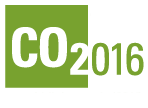 [Speaker Notes: With our public pledge to make Middlebury Carbon Neutral by 2016 came a deluge of positive press and media surrounding the college’s greening process. In the New York Times alone, there were 66 articles that mentioned "Middlebury College Carbon Neutrality," and a plethora of news sources has covered Middlebury's environmental initiatives -- from Time, to National Geographic to the Christian Science MonitAr, the list goes on and on..ccording to Jack Byrne, the director of sustainable integration, Middlebury’s announcement to become carbon neutral generated the equivalent of hundreds of thousands of dollars in free publicity for the college – strengthening Middlebury’s reputation as an environmentally focused and sustainable college.]
"The admissions office indicates that [green programs] produce the highest yield of interest for prospective students in attending Middlebury College." 
-Nan Jenks-Jay, Dean of Environmental Affairs
[Speaker Notes: This press coverage, alongside all that Middlebury has done in order to establish itself as a green school – it works! According to Nan Jenks Jay, dean of environmental affairs, and the admissions office, more prospective students are interested in environmental studies than other academic programs at Middlebury. I myself am proof that environmental initiatives, such as carbon neutrality, can be a main deciding factor for prospective students. A little less than a year ago, I made the decision to come to Middlebury over other institutions with environmental academic programs, including Cornell, Reed, and Yale specifically because of what I had read about the college’s environmental commitments as an institution.
 
Already, the divestment conversation at Middlebury has led to media coverage from multiple sources, bringing Middlebury’s role as an environmental leader back into the spotlight on a national level. This media coverage has been overwhelmingly positive: congratulating and supporting Middlebury in beginning the process towards divestment.
 
By divesting from fossil fuels, Middlebury would be at the forefront of a national movement that has already seen 3 US colleges commit to divestment as well as 254 active divestment campaigns on college campuses. If Middlebury were to make such a commitment in line with our environmental and social principles, we would be the first of our peer institutions to do so, and would undoubtedly inspire other institutions in the United States to consider the process of divestment.]
[Speaker Notes: Already, the divestment conversation at Middlebury, such as the panel on divestment in January, Midd Does the Math, and on campus student involvement, has led to media coverage from multiple sources, bringing Middlebury back into the spotlight on a national level. This media coverage has been overwhelmingly positive: congratulating and supporting Middlebury in beginning the process towards divestment.
 
By divesting from fossil fuels, Middlebury would be at the forefront of a national movement that has already seen 3 US colleges commit to divestment as well as 254 active divestment campaigns on college campuses. If Middlebury were to make such a commitment in line with our environmental and social principles, we would be the first of our peer institutions to do so, and would undoubtedly inspire other institutions in the United States to consider the process of divestment.]
Middlebury: an environmental and social leader
[Speaker Notes: However, Middlebury’s goal has never simply to been to follow precedent.
 
Middlebury is the world headquarters for the Davis Projects for Peace – a program dedicated to supporting students in their efforts to reduce violence and conflict in the world towards a goal of lasting peace. We have study abroad programs and campuses on 5 different continents, and our language schools are some of the best in the world.
 
And just last semester, we were visited by His Holiness the Dalai Lama, who told the Middlebury community that “the concept of violence, the concept of war, is outdated.”
 
Like climate change, the weapons manufacturing industry poses a real and lasting threat to our global community. Given Middlebury's commitment to the Davis Projects for Peace, the acquisition of Monterrey to make Middlebury a hub for International Relations and Nuclear non-proliferation, and the fact that in 2010, the 452 Middlebury alumni working for the Peace Corps gave us the third-highest participation for ANY college, we feel that divestment from weapons manufacturing companies is as in-line with our institutional values as divestment from fossil fuel-producing companies.  Moreover, given the relatively tiny size of those positions relative to our entire portfolio, we can do take these actions without any meaningful sacrifice to our return.
 
We understand that there might be concerns that divestment from these industries could lead to a "slippery slope" of restricting our investment universe, but we feel that those concerns are misplaced. We ask that the Board vote to divest from the fossil fuel and weapons manufacturing industries not only because there is majority support among current students, not only because the business model for these industries starkly contrast the values of our education, not only because the best predictions for the financial impact of divestment support the notion that the sacrifices to risk-adjusted returns, if any, are nearly negligible. We ask the the board vote to divest from fossil fuels and weapons manufacturers because the missions of these companies run directly counter to aspects fundamental to Middlebury, and to the Middlebury education.
 
We now have the opportunity to take our role as an environmental leader to the next level—to continue to be as the New York Times called us, “an environmental pioneer,” to truly promote peace and live up to the values that His Holiness presented us with, to value the long-term economic, health, social, and environmental benefits of divestment over the short term challenges that we face – and have the entire Middlebury community, as well as the rest of the world, benefit from doing so. Thank you.
 
I’d now like to introduce Christina, who will speak more towards the political and social impacts of divestment.]
Divestment: a Social and Political Tool
A divestment movement is successful when enacted by multiple investors and accompanied by widespread media coverage
Students at 254 schools
CalSTRS divest firearm holdings
Rahm Emanuel and the Chicago city pension funds to divest gun manufacturers
Mayor of Seattle, Michael McGinn, orders the city to divest from Fossil Fuels
[Speaker Notes: Hi my name is Kristina Johansson, I am a sociology and political science double major junior and I am an international student from Stockholm, Sweden. I spent last semester at Barnard College, another one of the Investure schools where there is currently a very active divestment movement. 
 
I am going to talk to you about the social and political effects of divestment. But first, I want to explain why we chose the rarely used approach of divestment as opposed to other options. At the panel a few weeks ago, Ralph Earle referenced other common strategies such as shareholder engagement and individual green initiatives. While shareholder action can be helpful in many cases, is not enough to confront the power of the fossil fuel industry at a scale necessary to combat climate change. Personal lifestyle choices, while commendable, are entirely inadequate to battle the environmental crisis when one considers the pressing timescale of climate change and the number of people affected around the world everyday. 
 
Historically, when divestment has been used, it has played a critical role in making social and political change. Nobel Peace Prize winner Archibishop Desmund Tutu said about the anti-apartheid divestment campaigns in the 80s that “The divestment movement played a key role in helping liberate South Africa. The corporations understood the logics of money even when they weren’t swayed by the dictates of morality. Climate change is a deeply moral issue too, of course… Once again, we can join together as a world and put pressure where it counts.” 
 
Divestment is primarily a moral and political strategy.So what specifically will divestment do, what is the end goal?Divestment from the fossil fuel industry and arms manufacturing will1)	increase the urgency of addressing climate change and gun violence and make them a priority. 2)	It will lead to government legislation and policy, such EPA carbon regulations and gun control policies.3)	It will jumpstart the green energy sector and push for energy independence.
 
 
 
 
 
 
 
 
 
A divestment movement is a screen enacted by multiple investors, and accompanied by widespread media coverage.Today, there is a high profile national divestment movement. ·      there are students at over 250 schools dedicated to fossil fuel divestment.·      The California State Teachers Retirement System, CalSTRS , the second largest public pension fund in the country just weeks ago divested from firearm holdings. ·      Rahm Emanuel and city of Chicago divested from assault rifle manufacturers.·      The mayor of Seattle, Michael McGinn, froze all invested from the city of seattle in fossil fuels and suggested that all pension funds divest too. 
 
As you can see, There is a national movement- with multiple investors and widespread media coverage for fossil fuels and arms divestment, and through this political strategy we can have an impact for both climate change legislation and also for gun control policy.
The goal of divestment is to publicize a crisis—such as climate change--with the hopes to hold the companies that perpetuate that crisis accountable. 
We are aware that Divestment won’t solve climate change alone, but its a powerful way to exert some leverage and stigmatize the fossil fuel industries inaction around climate change.
Divestment may not directly affect stock prices, But companies lose their social license as institutions cut ties to them. 
Like the anti-tobacco campaigns of the 1990s, our aim is to strip away the industry’s social license and thereby weaken their political power in Washington, and increase government action. 
To understand ‘'social license,’' consider that Philip Morris was once a respectable company, able to win political battles. The tobacco divestment campaigns of the 90s at colleges was one of several tools that helped erode their power.
 
First, we need to weaken the fossil fuel industries and arms manufacturings lobbying power. The fossil fuel industry is the biggest roadblock right now impeding climate change action. They are simply too powerful. Through divestment we can start to deligitmize the fossil fuel industries hold over Washington and take effective steps towards mitigating climate change. 
Second, divestment will lead to effective Climate and Weapons policy.
For example, the EPA cap and trade Carbon Regulations on coal power plants. 
if there is enough pressure, there is legal space to really start imposing a  carbon tax on the economy by making it expensive to pollute. 
This is happening already, with Senators Bernie Sanders and Barbara Boxer just proposed a bill to introduce a carbon tax. We want to make sure Washington makes the right decision and we believe divestment will send that message.
 
Last, divestment will push the government to use its purchasing power to buy green and help jump-start a clean energy sector.
Stigmatizing the fossil fuel industry helps spark an important discussion about re-investment in renewable/green energy. 
When looking at the crisis of climate change, Its not a technology problem. It’s a political will problem. The power of the fossil fuel industry is impeding meaningful progress and if we demonstrate widespread support for addressing problems of climate change we can overcome the political gridlock and dedicate our political capital to solving our generations greatest challenge. preventing progress towards developing these new technologies.
 Divestment from fossil fuel industry and arms manufacturing is a high profile issue and a crisis that we need to act swiftly and boldly on now. Divestment offers the unique opportunity for social and political change to combat climate change and gun violence.
Now, my dear friend Fernando will speak to you Middlebury’s Global Community.]
Impacts of Divestment
[Speaker Notes: Middlebury has agreed that climate change is an Environmental Issue that we deeply care about. Bet lets not forget that climate change is ALSO a Social Issue, that it is ultimately about People. So who are the people that you and I should care about?

Middlebury IS a global community. A community that goes beyond the Breadloaf, Middlebury and Monterey campuses, and even beyond our schools abroad.

I invite you to think of all the people that have a meaningful connection to Middlebury. Me, my peers, the rest of the student body, faculty, staff, parents, alumni, and community partners.

Think of the places where we, current, past AND future members of the Middlebury community are from, the places where we work, the places we care about. Think about the people we love --our families, and friends and co-workers.

The people I know and care about are from 117 countries and two non-recognized territories. But this is not about me, it is about the people I know and care about, and the people that all other members of our community know and care about.

Middlebury students volunteer and do internships and socially oriented projects all over the world. Our alumni go into Peace Corps, Teach for America and Atlas Corps. Increasingly, prospective students are concerned with social and environmental issues all over the world. Current, past and future Middlebury students are out there, engaging the world, and we are proud of them. We should be. But we should also acknowledge and honor their commitment and their caring for the communities they serve.

And COMMUNITY here is a very important word because it shows that our community is deeply connected to many other communities around the world. Communities that WE care about.

And “WE” here, includes YOU. How could it be otherwise? Your work, your being here this morning, clearly shows your sincere commitment to Middlebury. So I Invite you, once again, to think of all the places you’ve been to --within and outside the US-- think of the people you’ve worked with, the people that have helped you and those that you’ve helped; those who you’ve taught and mentored, and those from whom you learned important lessons; those who you’ve meant to help, but have not had the opportunity to.

Think of the people in this room, think of my peers and our classmates from all over the world; the friends we make and the families we live with when we study abroad. Think of all the communities that you and I and the rest of Middlebury cares about.

From New York to  New Orleans, from West Virginia to West Bengal, from to Hawaii to Haiti, and from Middlebury to the Maldives - the people who we care about are all over the world. They ARE part of our community, and I invite you - I invite US to extend our empathy and our commitment to them, just as we should with the people that will work and study here in the Future.

We are NOT an isolated community, we are not detached and independent from the rest of the world, we are not immune to the effects of climate change and weapons manufacturing. We ARE a global community and we ARE proud about it. It only makes sense that we honor our responsibility to the members of this community. It only makes sense that we should care for each other.

Being a green campus is great first step, but in a melting and world that’s not enough.

We have shown that we care about the environment by putting our money forth to green this campus. It is now time to fully embrace our values, to put our ethics forth, and to show that we care about ALL members of our global community. And we can do this by being responsible and transparent about what our money does to the world.

My peers and I are convinced of the urgency of this action, but we understand that the decision is ultimately yours. WE need you. We need you to uphold our shared values, and we are here to support you, to remind you that we want to work with you to achieve this goal.

And for that Jeannie will talk about next steps.]
Next Steps
1. Choose a Strategy (Feb-early Mar 2013)
2. Make a Public Commitment & Freeze (March 15, 2013)
3. Launch a media and outreach campaign (Spring 2013)
4. Announce complete divestment (2016)
5. Continue to pursue a responsible endowment (Ongoing)
[Speaker Notes: Thank you Fernando.  I’d now like to propose how, specifically, Middlebury should use our endowment to protect and promote that global community that we cherish on so many levels.  These next steps are our best representation of the extensive discussing, reasoning and researching among students, faculty, staff, investment professionals, alumni, and other advisors.

(Ultimately, we have received and participated in so much advice and discussion that represent such diverse and sometimes conflicting perspectives that we can’t pretend these next steps represent everyone’s opinions.  But we have listened, and considered, and discussed, and this what we have best come to believe is ethical, effective, and practical.)

-> cite the exact people we've consulted, and their credentials. 
Patrick Norton, Ron Liebowitz, Alice Handy
Jon Isham, Prof. of econ, head of ES Program, Faculty director of MCSE
Anders Ferguson, founding principal of Veris Wealth Partners
Paul Ruud, Ph.D. from MIT, UC Berkeley, Prof. of Econ at Vassar and visiting prof. at Middlebury
Nan Jenks-Jay, Dean of Environmental Affairs & Jack Byrne, Director of Sustainability Integration, especially for their information about the process of pledging carbon neutrality
Dan Apfel and Lauren Ressler from the Responsible Endowments Coalition
Chris McNett, VP of SRI at State Street]
1. Choose a Strategy
Three options:
All Investure funds divest
Proxy Voting Guidelines
Only certain Investure clients divest
Sustainable Investments Initiative
Middlebury divests independently of Investure
Bring management in-house
Initiate a new consortium
[Speaker Notes: The first step we propose is to choose a strategy.  As you all know, Middlebury is in a somewhat unique situation because our endowment is managed by Investure, together with the endowments of 12 other institutions.  The first option, then, is for Investure to divest all the funds it manages.  The advantage of this is obvious: 13 institutions with a collective $10 billion announcing their divestment from fossil fuels and weapons manufacturing would have a huge impact.   This collective divestment would undoubtedly impact national dialog in higher education, in the general media, in policymaking, and in investment banking.  The challenge of this first option is getting enough of Investure’s clients to support divestment that Investure is willing to make this change to investment practices across the board.  However, since most of Investure’s clients have missions that would be advanced by this divestment, and since there is no expected difference in returns or risk, we believe this option is possible.  After all, the Proxy Voting Guidelines created for all of Investure’s managed funds last spring set a real precedent for changes to investment policy at Investure for social reasons.
If, however, some investure clients refuse to have their funds divested, a second option exists.  Only certain Investure clients could divest.  Similar to how two years ago Middlebury, Dickinson, and Rockefeller Brothers set up a separate pooled fund to be managed for positive social investments, we could ask Investure to manage our endowment separately from those who oppose divestment.  We know that at least students at 4 of the 5 other Investure schools are advocating for divestment, and I know some of you are in touch with administrators and trustees at those schools.  The advantage to this option is that we would still be acting collectively, which again gives us greater impact and the social security of group action.  The challenge is the logistics of dividing Investure’s managed funds into two pools, screened and not-screened.  When asked at the Divestment Panel just under a month ago, however, Alice Handy of Investure said she would absolutely help look into that possibility.
A third option, of course, is for Middlebury to divest independently of Investure.  Within this there are two possibilities.  The first is that we hire an in-house manager. This was the system in place when Middlebury divested from South Africa 25 years ago, and shows that divestment is possible without the logisitical complications of an outsourced investment manager.  In-house management would also give us the ability to vote our proxies.  However, Middlebury chose to use Investure’s services for real and valuable reasons and our understanding is that leaving Investure would be undesirable for financial reasons.  The second possibility is more creative and kind of exciting:  We could form a new consortium with peer institutions who are also interested in a fossil fuels and weapons manufacturing free portfolio.  At Swarthmore, for instance, we know that students are having similar conversations with their administrators and trustees.  This new consortium would allow Middlebury to continue to reap the financial benefits of collective management while pursuing divestment.  I know many of us students in the SRI club and beyond would be excited to work with an investment manager that is experienced in impact investing and that is as open to a collaborative process as you all in the administration have been this year.

----------------
Craig's Condensed Version:
557 words -> 320 words

The first step we propose is to choose a strategy.  As you all know, Middlebury is in a somewhat unique situation because our endowment is managed by Investure, together with the endowments of 12 other institutions.  The first option, then, is for Investure to divest all the funds it manages.  The advantage of this is obvious: 13 institutions with a collective $10 billion announcing their divestment from fossil fuels and weapons manufacturing would have a huge impact. Since most of Investure’s clients have missions that would be advanced by this divestment, and since there is no expected difference in returns or risk, we believe this option is possible.  The Proxy Voting Guidelines created for all of Investure’s managed funds last spring set a precedent for changes to investment policy at Investure for social reasons.
 
If, however, some Investure clients refuse to have their funds divested, only certain Investure clients could divest.  Similar to how two years ago Middlebury, Dickinson College, and Rockefeller Brothers set up a separate pooled fund to be managed for positive social investments, we could ask Investure to manage our endowment separately from those who oppose divestment.  We know that at least students at 4 of the 5 other Investure schools are advocating for divestment. When asked at the Divestment Panel just under a month ago, Alice Handy said she would absolutely be willing to look into that possibility.
 
The third option is for Middlebury to divest independently of Investure.  We understand that it would be undesirable to lose to advantages of a large-resource manager, but we could form a new consortium with peer institutions who are also interested in a fossil fuels- and weapons manufacturing-free portfolio.  At Swarthmore, for instance, we know that students are having similar conversations with their administrators and trustees.  This new consortium would allow Middlebury to continue to reap the financial benefits of collective management while pursuing divestment.]
2. Make a Public Commitment
What it would contain:
1. Commitment to divest from
All fossil fuel companies that Investure previously identified using the Standard Industrial Codes
All weapons manufacturers as Investure previously identified using the Stockholm International Peace Research Institute's index
2. Published list of targeted companies
3. Commentary on why Middlebury has chosen to pursue divestment
[Speaker Notes: The second step is to make a public commitment to divestment.  We support Middlebury's divestment from all fossil fuel and weapons manufacturing companies as identified by Investure this past December.  We choose this comprehensive divestment because it reflects Middlebury's comprehensive commitment to carbon neutrality and peaceful international relations, and also for a more practical reason:  Divestment is a seldom-used tool and its power is in the announcement.  Divestment should be one, decisive act rather than a quiet, ongoing process.  If we were to divest for anything less, students would be sure to continue to ask for more divestment.  If we act in alignment with current student support and national movements, we can expect to implement only the more positive methods of socially responsible investing in the near future. --I'm confused by this last sentence, and I don't really feel like you need it? vrwg
The public commitment should include an explicit list of those companies we will divest from.  Just as every paper we write for class requires evidence for our claims, this announcement needs evidence too.  Students will be happy to help with this list, but will need it to be confirmed and ultimately released by the school.
Finally, we also hope to pair this announcement with commentary on the social, political, environmental and financial justifications for Middlebury's divestment.  This is an aspect that we as students are especially prepared to collaborate on with you.
To be clear, this statement would express as much commitment as Middlebury can at that moment.  If the commitment announces middlebury has put screens in place, terrific, but we realize the logistics of any of the strategies we've outlined will probably take more time to implement than that.  The commitment should at the least identify a strategy for divestment, set a timeline for implementation, and dedicate paid time and energy into implementation.



the commentary also means their fiduciary duty is taken care of]
2. Make a Public Commitment
When it should happen: 
Preferred date: March 4 in conjunction with student support rally
Strategic opportunity for public celebration of announcement
Acts with the urgency the issue deserves
Response Expected: March 15
Leaves 1 month for further answering questions and concerns, deciding on a strategy, organizing media
[Speaker Notes: This is the timeline we propose for the public commitment. 

On March fourth, students are marching forth to support divestment, and we hope that you can join us then with a positive announcement.  That date would not only be a strategic opportunity for media coverage and celebration, but it would demonstrate that the Middlebury trustees are ready to act with the urgency these issues deserve.

Recognizing that we want the public commitment to be truly meaningful and represent the absolute dedication of the school to divestment, we expect a response by March 15, a full month from now.

To give a little history, students first brought divestment into conversations with President Liebowitz and Vice President Norton back in October of last fall.  On November 20, two resolutions were submitted to the President and Board of Trustees.  In December, Pr. Liebowitz released the percentage of our holdings in these companies and attracted national media attention.  On January 18 and 20 two divestment events on campus attracted more than 300 students, faculty, staff and trustees each.  I bring up this history, quick though it is, to put our timeline in a little broader context.  We recognize that one month from today is an aggressive timeline for researching and deciding on a strategy for divestment thoroughly enough to make a public commitment, but this is the timeline that was proposed three months ago in our November resolutions.  

instead of deadline use response date or response expected 
our expectation for a response is march 15th]
3. Launch media and outreach
Media campaign similar to Carbon Neutrality
Facilitate decisions to divest at other institutions
Trustees, administrators, students, faculty, staff
Keep focus on the ultimate goals
Carbon in the ground
Fossil fuel industry out of policymaking
Reduced violence
4. Announce fulfilled divestment
Carbon neutrality in 2016 includes campus and portfolio
Second opportunity for environmental and social impact, and for publicity for Middlebury
[Speaker Notes: Over the next three years, through whatever strategy Middlebury employs, screens should be put in place and our current holdings divested until in 2016, at the same time as we fulfill carbon neutrality, we announce that our portfolio is free of fossil fuel companies and arms manufacturers.  The list of companies should be re-publicized, and we can include a second round of press and dialog.]
5. Continue to pursue a responsible endowment
Seek positive reinvestment options
Continue this process of continual reflection, assessment and improvement
[Speaker Notes: Finally, investing to advance Middlebury's mission is an ongoing process.  We can 

maybe not that mistakes will be made, but just that it is an ongoing process 
This is detracting a bit! 
Hire a professional impact-investing advisor to consult on aligning investments with the mission]
Thank you.
Presenters: Jeannie Bartlett '15, Laura Berry '16, Teddy Smyth '15, Craig Thompson '13.5, Nathan Arnosti '13, Kristina Johannson '14, Fernando Sandoval Jimenez '15
Presentation Creation & Consult:  Alexa Beyer, Virginia Wiltshire-Gordon, Ben Chute, Molly Stuart, Anna Shireman-Grabowski, Patrick Norton, Jon Isham, Jack Byrne, Nan Jenks-Jay, Bill McKibben, Tom Steyer, Lauren Ressler
Research: Brenda Ellis, John Elder, Paul Ruud, Dan Apfel 
Campus Organizers: Greta Neubauer, Hanna Mahon, Jay Saper, Amitai Ben-Abba, Sage Taber, Jenny Marks, Kate Hamilton, Sam Koplinka-Loehr, Krisztina Pjeczka, Lucy Whipps, Greg Dennis, Barret Smth, Hanna Rae Murphy, Kate Murray, Scott Gilman, Phil Aroneanu, Assi Askala, Jordan Collins 
Supporters: SRI, SNG, DfoF, 350.org, Fossil Free, Responsible Endowments Coalition